Fitness
[Speaker Notes: Total activity time – 60 minutes

Slide presentation – 20 mins
Fitness activity – 40 mins]
FITNESS:
“Your best health and performance through proper physical activity, nutrition, and hydration.”
[Speaker Notes: READ definition above.
 
Say: Think of a person you consider fit.  What kind of things do they do or you think they do to stay fit? (ask for 3 people to share their thoughts.) 

Being fit is all about making daily healthy choices in the three areas from the definition—physical activity, nutrition, and hydration.  

And the healthy choices you make in those three areas each day can help you to be healthier and perform better in your sport, your job, your hobbies, and other aspects of your life.]
Fit 5
[Speaker Notes: Provide athletes with Fit 5 Guide for Health Messengers from the Workbook section of the Health Messenger Resources page.  Give athletes 3-5 minutes to look through the guide.

ASK: a show of hands - who is familiar with FIT5?

SAY: 
Special Olympics created a guide called “How to get your Fit 5” to make it easier to be fit.  

The guide is based on 3 simple goals:
Exercise 5 days per week
Eat 5 total fruits and vegetables per day
Drink 5 water bottles of water per day

The guide has lots of information to help athletes reach their goal in each of those areas.
You can track your progress on the tracker in the back of the guide.  

It was designed to be by athletes, for athletes, with athletes teaching other athletes each lesson.  There are adaptive exercises included throughout.  We encourage you to implement FIT5 with athletes in your communities.

We will focus on Nutrition and Hydration in another session.  Now we will focus on Physical Activity and Exercise.]
Physical Activity and Exercise
Physical Activity
Exercise
What’s the difference?
[Speaker Notes: SAY:
Sometimes the words physical activity and exercise are used as the same thing, but they are not.  

Physical Activity is ANY movement of our bodies.
Exercise is intentional movement that is done to improve or maintain your fitness.

Exercise is a TYPE of physical activity, but not all physical activities are exercise.

ASK:
Can you give me 3 examples of each that are not already pictured?
Examples of PA would be anything active—gardening, walking, biking, cleaning, taking the stairs, etc. 
Examples of exercises would be things like yoga, jogging or brisk walking, weight lifting, push ups, etc.

SAY:
It is recommended to get at least 150 to 300 minutes (2.5-5 hours throughout the week) of medium to hard physical activity throughout the week to stay healthy.  Following the Fit 5 goal of EXERCISING 5 days per week will make sure you get that recommendation.  

Try to be active throughout the day with both exercise and physical activities. Even light physical activity, like taking the stairs, standing instead of sitting, or doing chores in your house is better for you than sitting and doing nothing.]
Types of Exercise
[Speaker Notes: Say: 
All exercises work your body in different ways.  In order to stay healthy, you need to incorporate different types of exercises.  

Endurance is the ability of your body to keep moving for long periods of time. Endurance can help you run farther distances without stopping and practice longer with fewer breaks.  What are some examples of endurance exercises?  (ask for 2 examples)
Strength is the ability of your body to do work. Strength gives you the ability to jump higher, throw farther, and sprint faster. What are some examples of strength exercises? (ask for at least 2 examples)
Flexibility is the ability of your body to move easily in all directions. Being flexible makes it easier to do sports skills and helps prevent injuries to your muscles and joints! What are some examples of flexibility exercises? (ask for 2 examples)
Balance is the ability of your body to stay upright or stay in control of your movements. Balance helps you to stay in control when you are playing sports and helps you to avoid falls. What are some examples of balance exercises? (ask for 2 examples)]
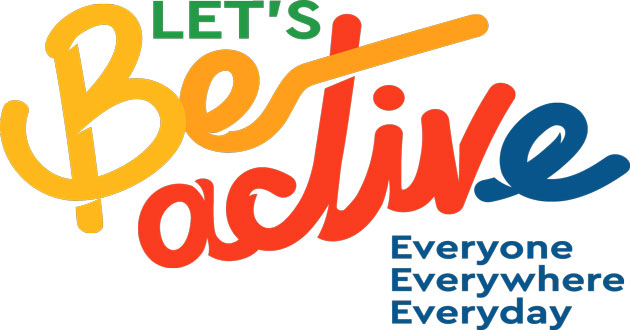 [Speaker Notes: Now its time for an activity!  

(Facilitator—use the “Create Your Own Workout” lesson plan from the Workbook section of the Health Messenger Resources page.)]